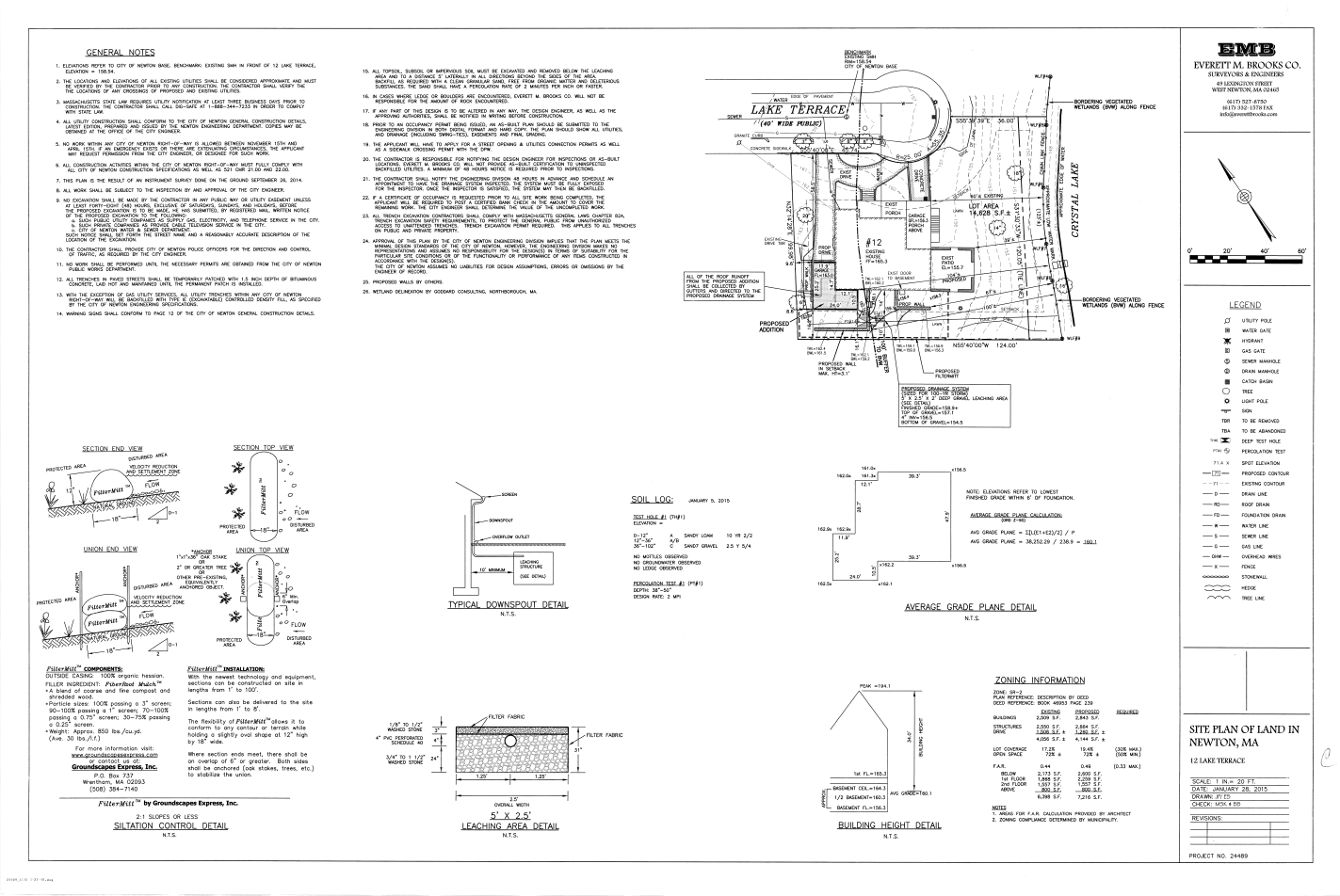 COPYRIGHT © SETH DOBIE
1
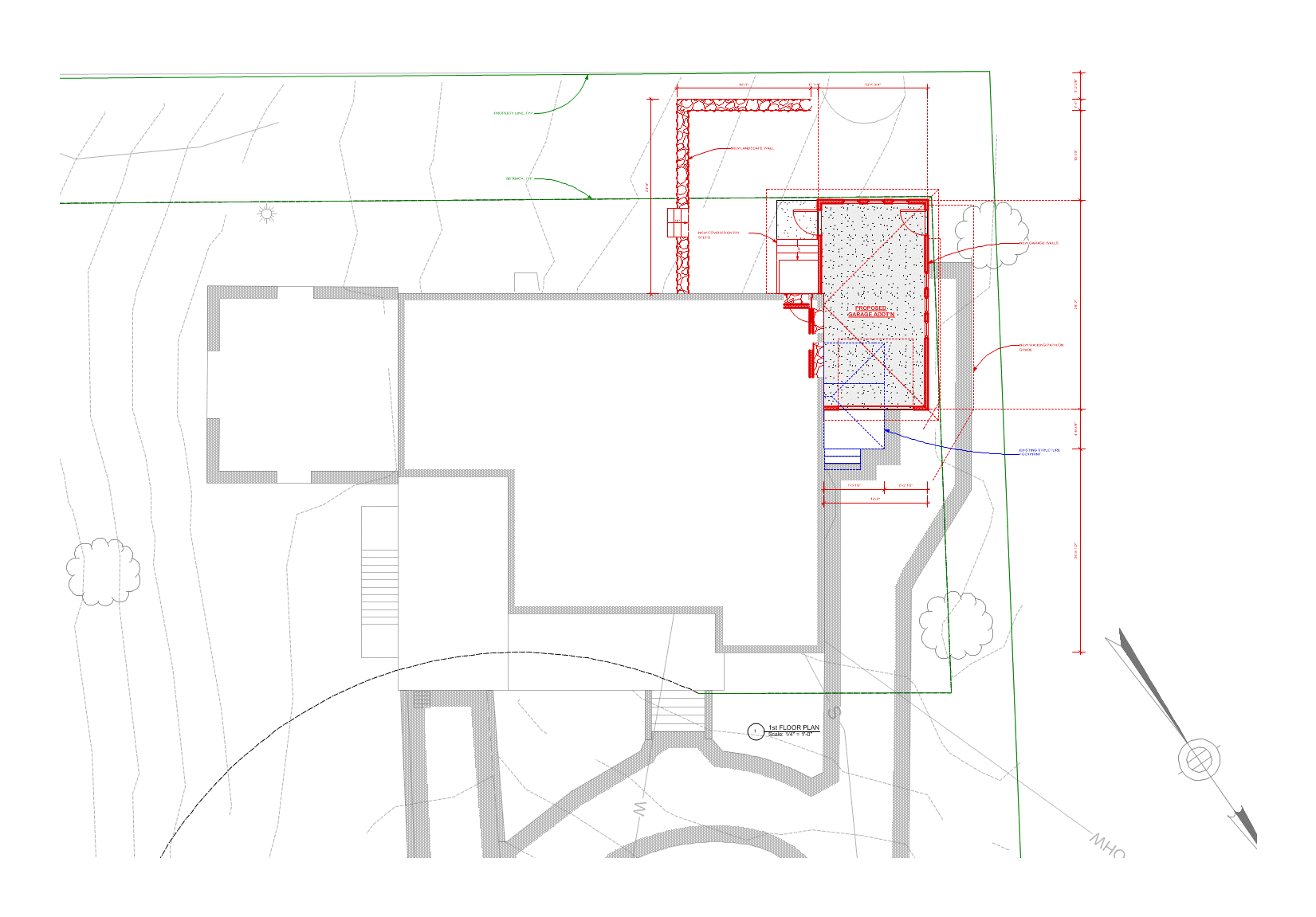 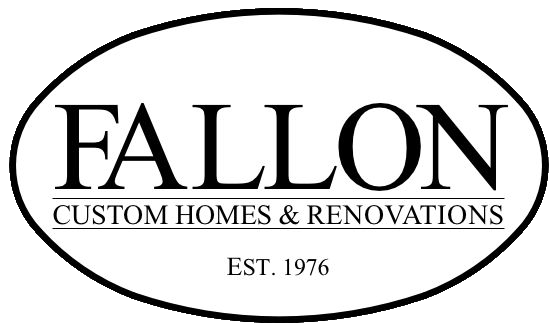 Garage Addition Project for Amanda Mahoney
12 Lake Terrace
Newton, MA 02459
2
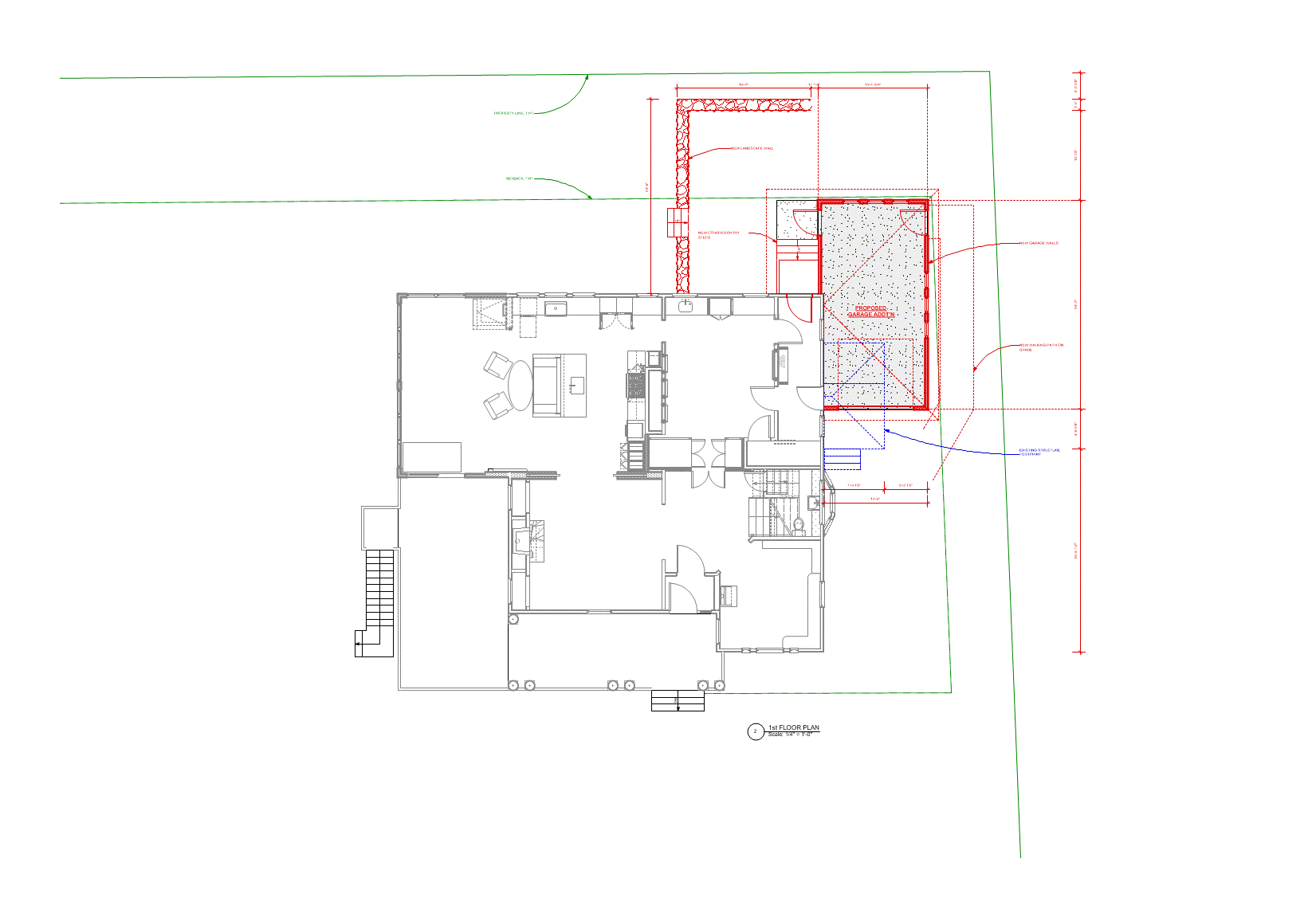 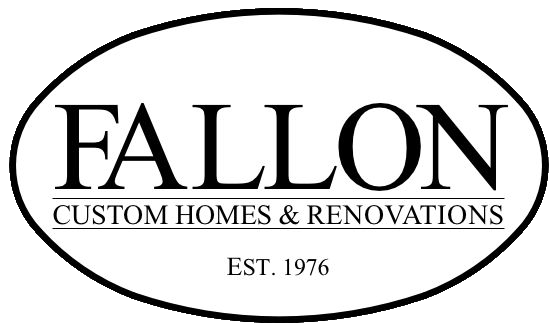 Garage Addition Project for Amanda Mahoney
12 Lake Terrace
Newton, MA 02459
3
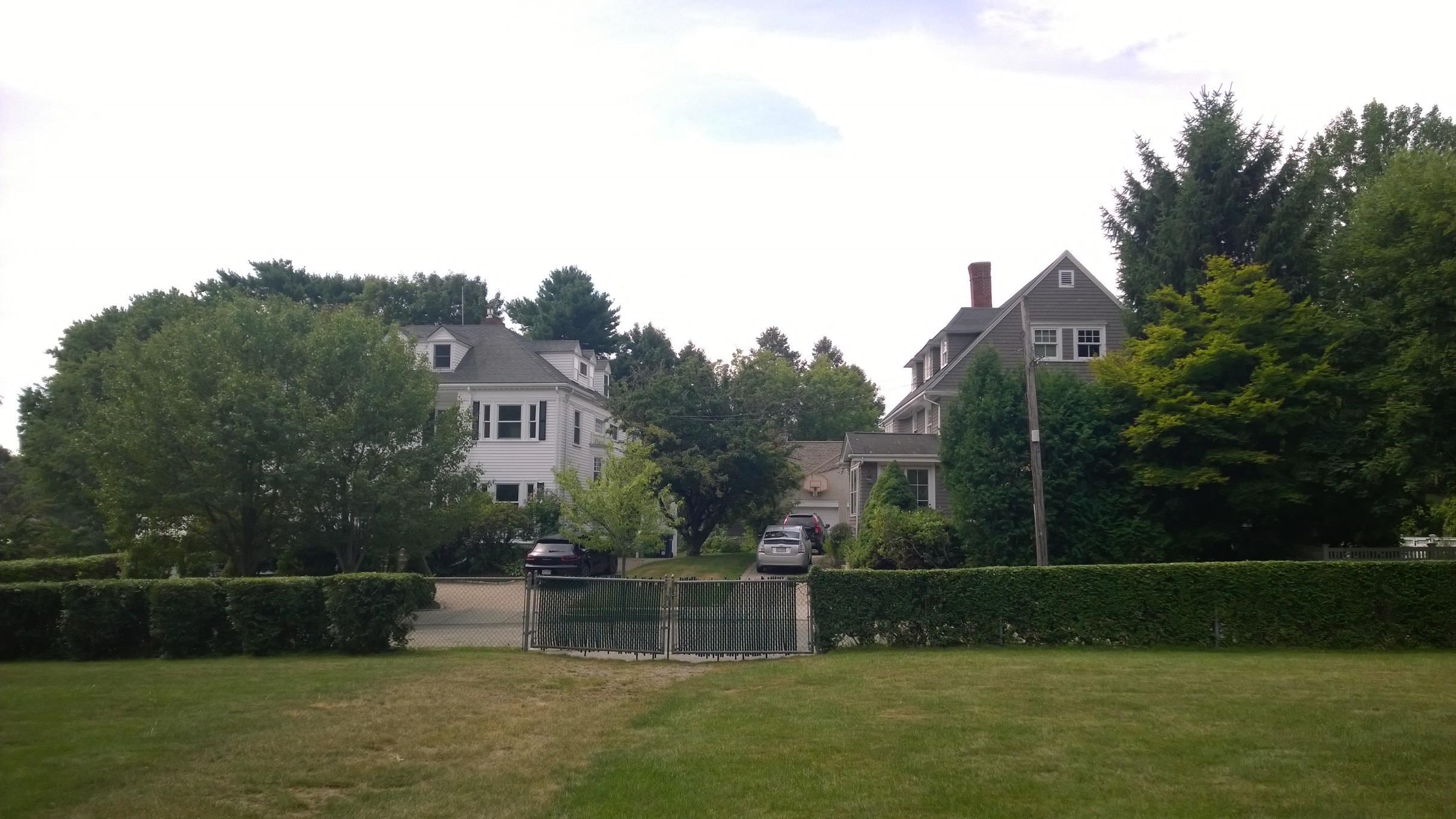 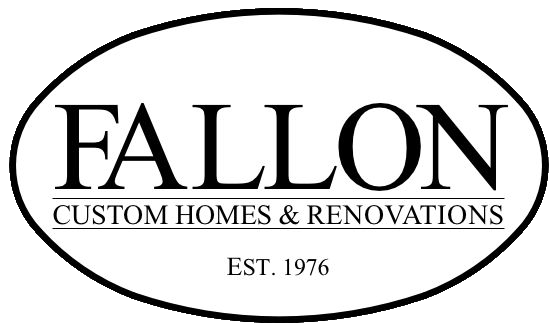 Existing Structure
View From Lake Terrace
4
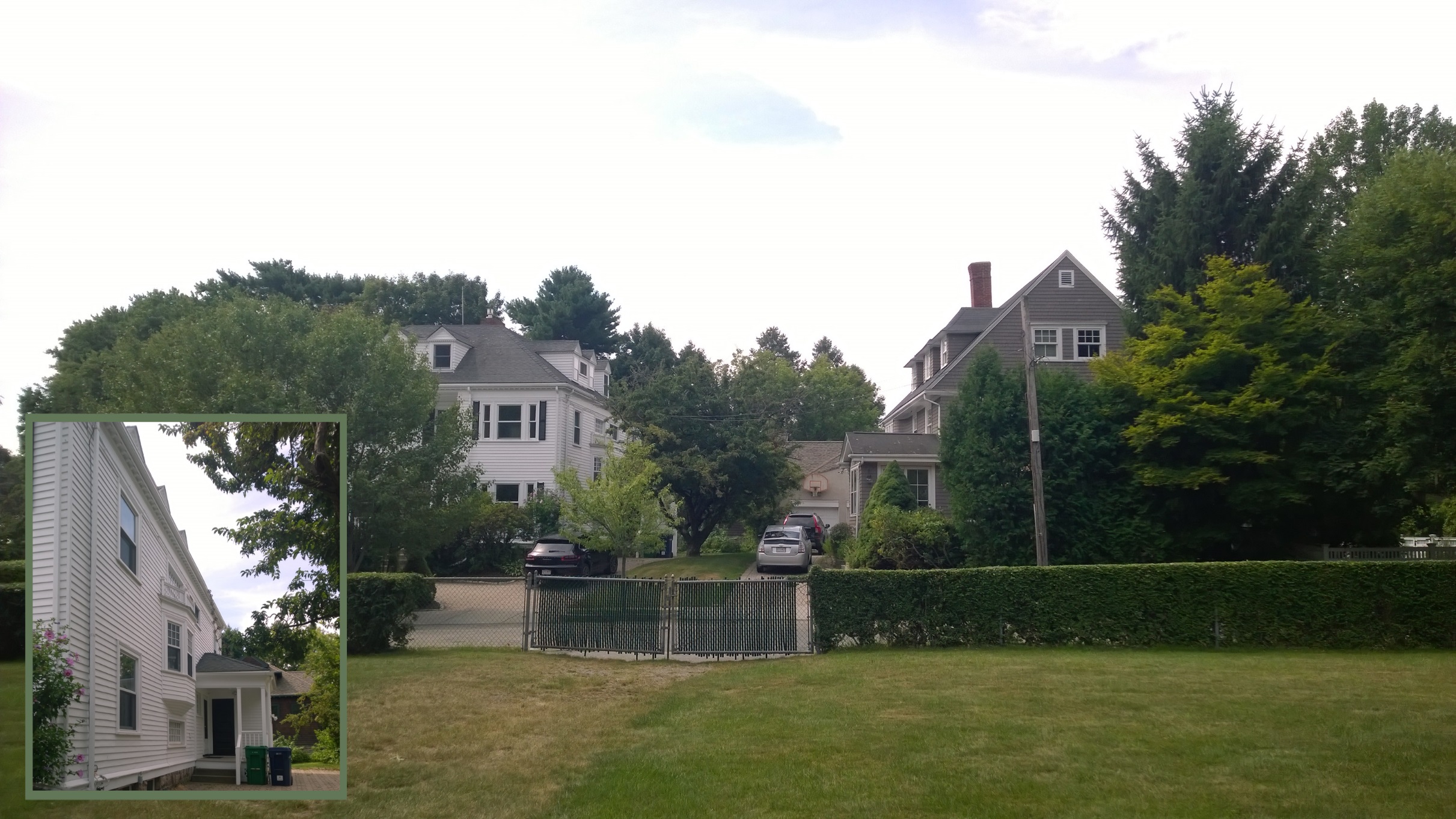 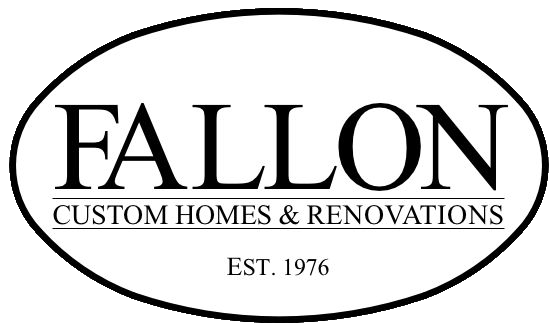 Existing Structure
View From Lake Terrace
5
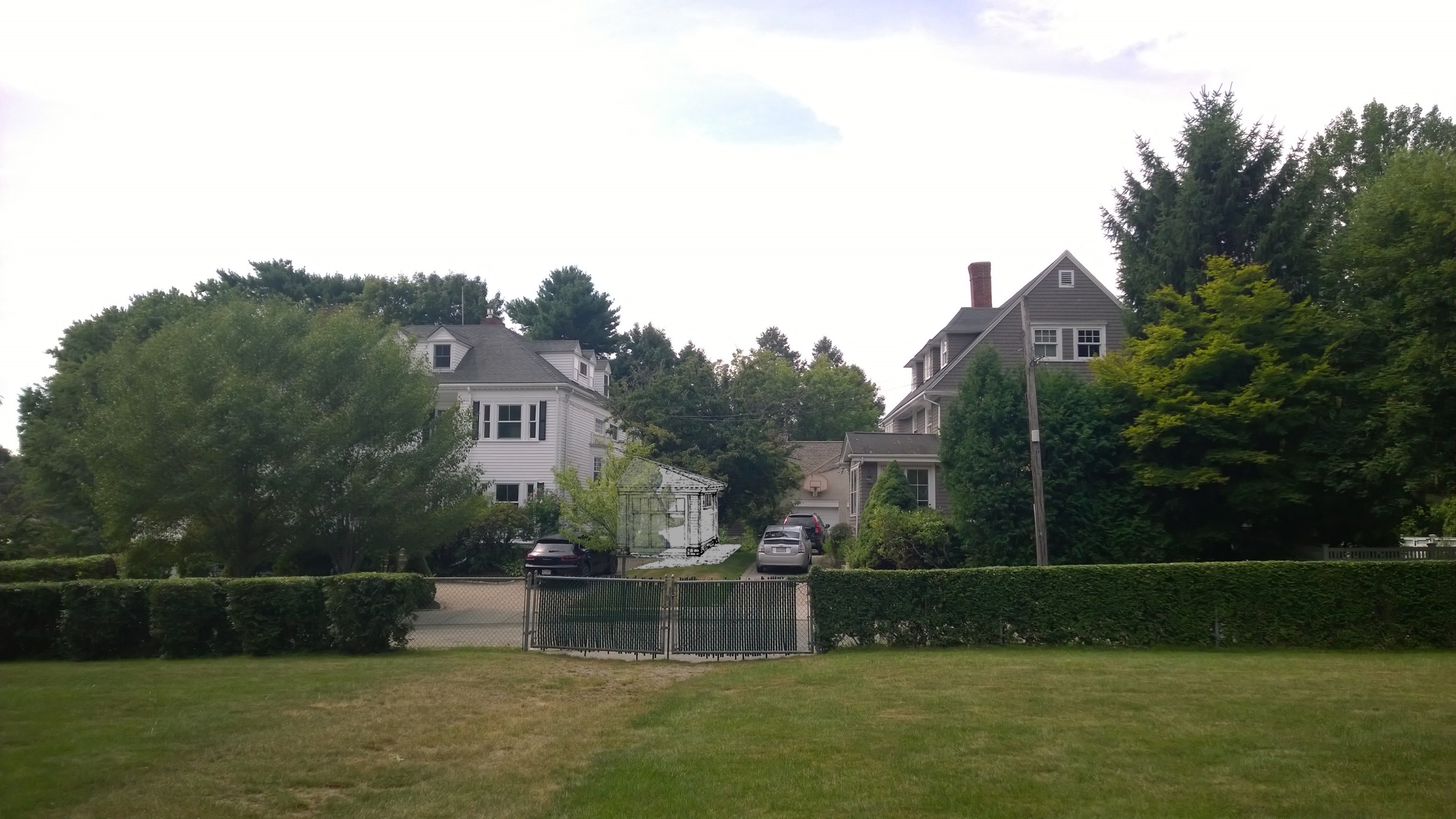 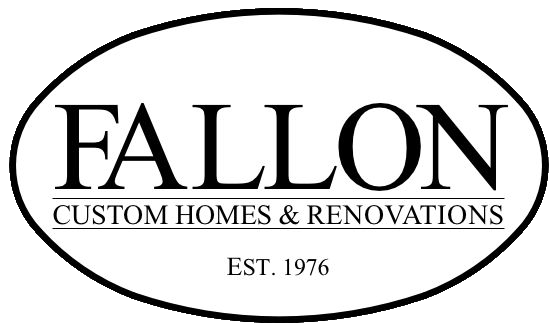 Proposed New Structure
View From 160 Lake Avenue
6
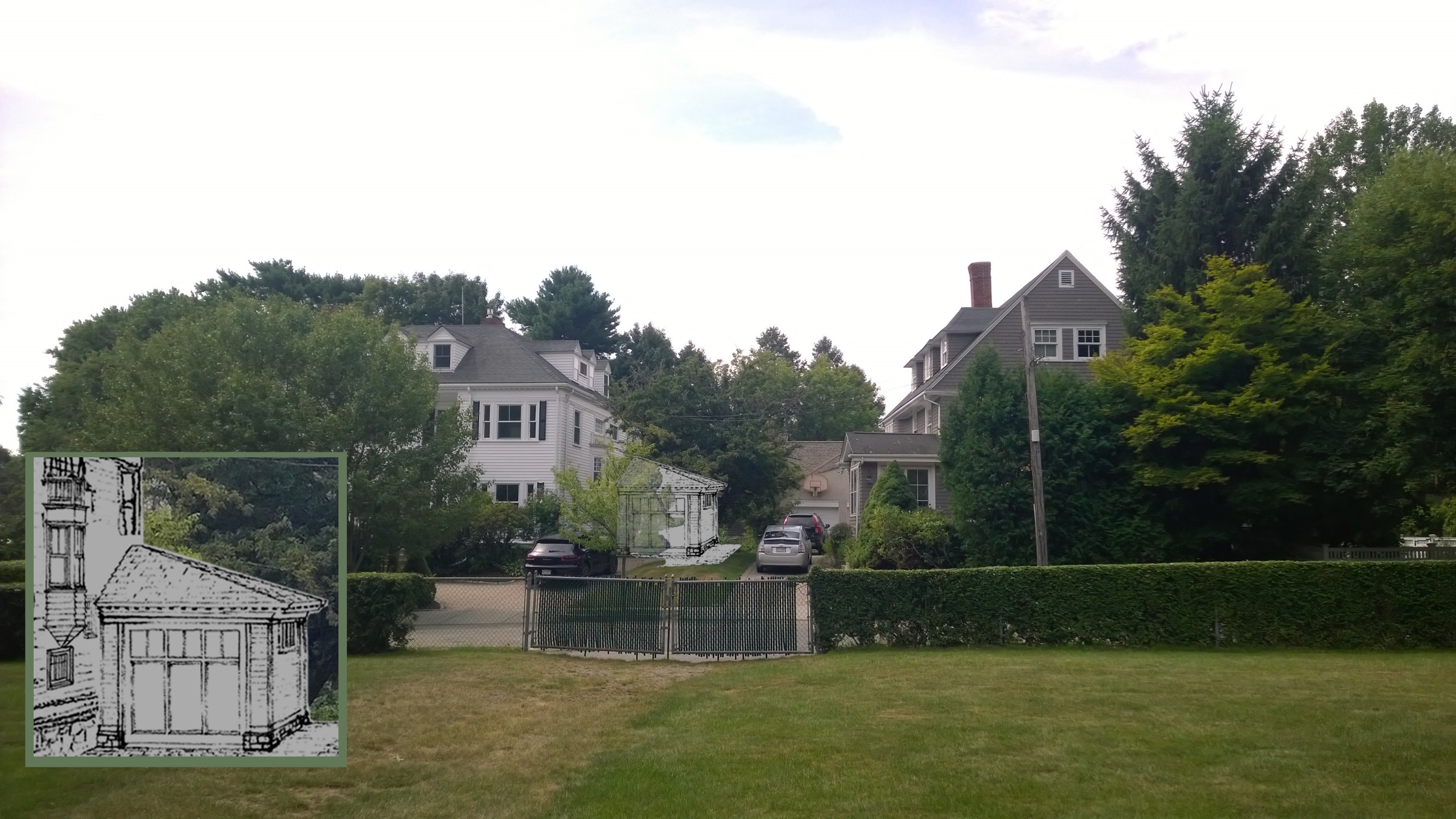 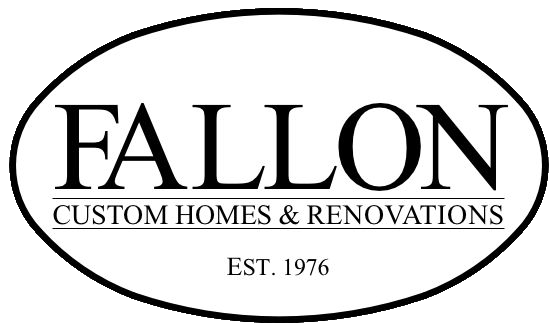 Proposed New Structure
View From Lake Terrace
7
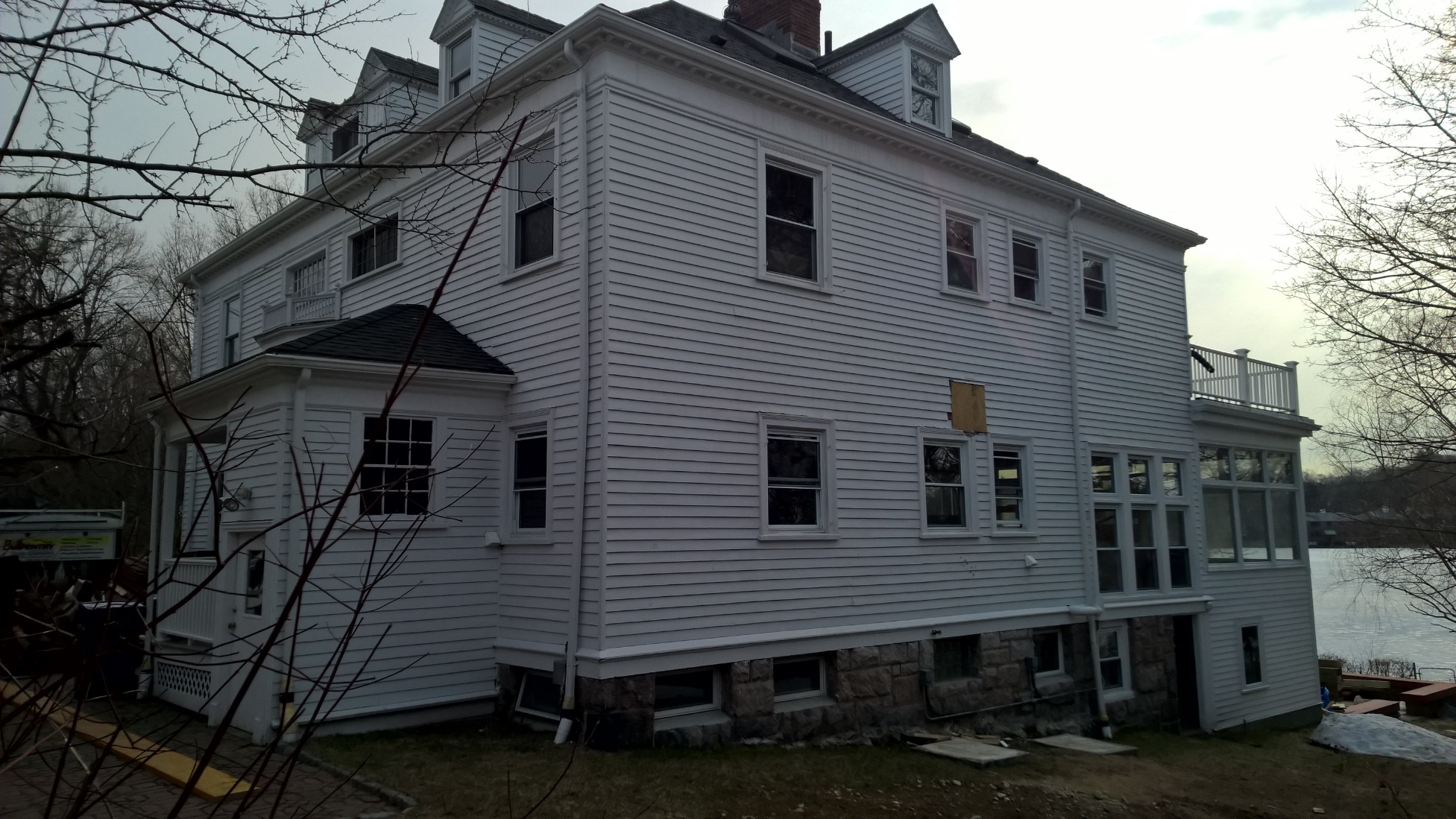 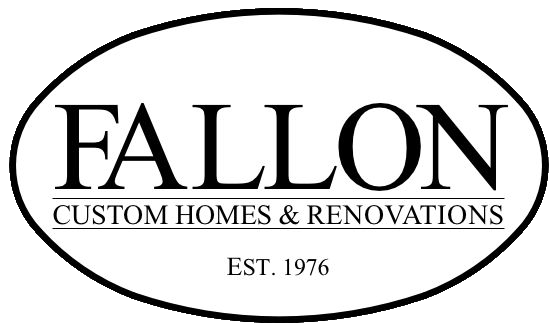 Existing Structure
View From 160 Lake Avenue
8
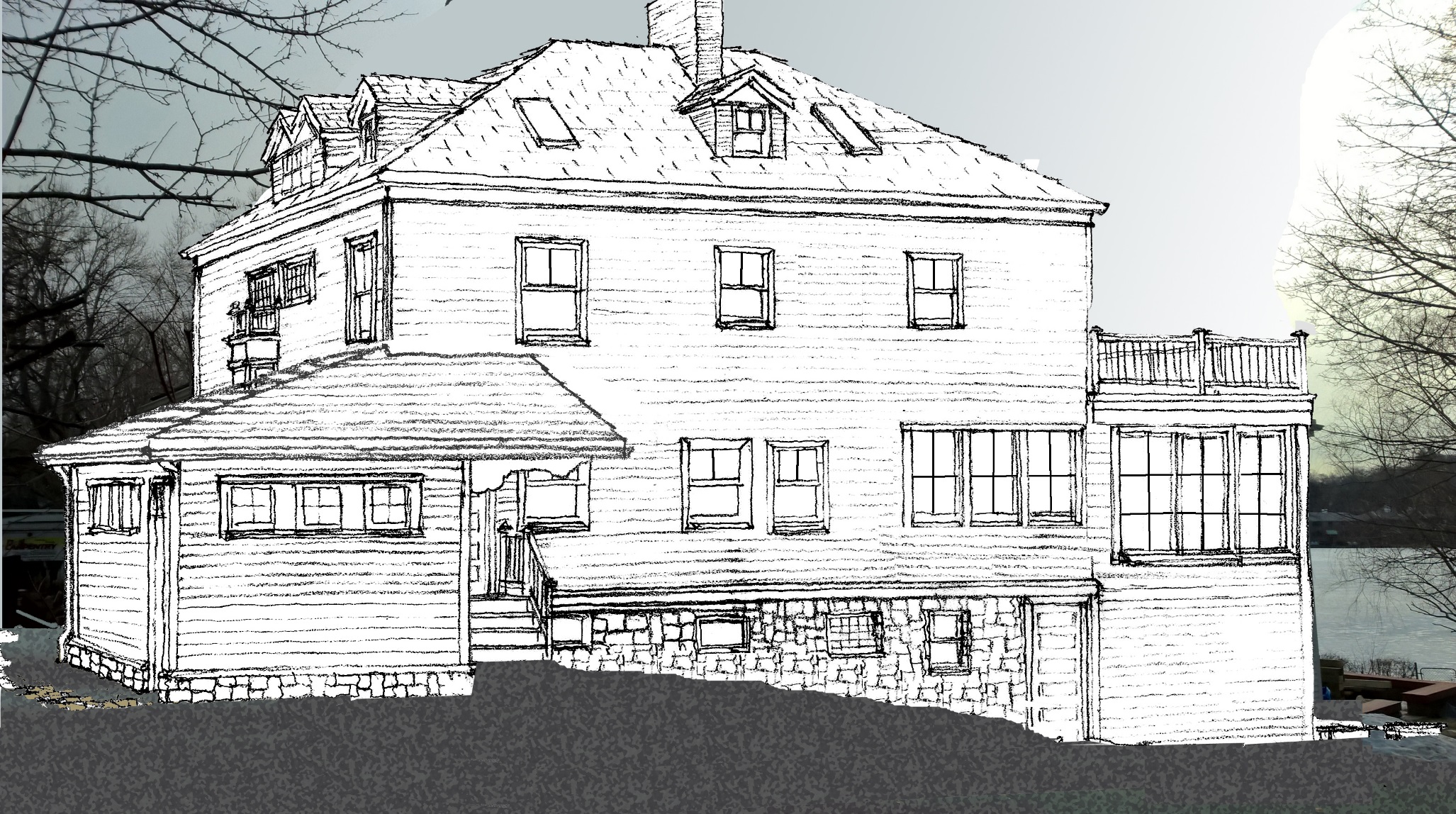 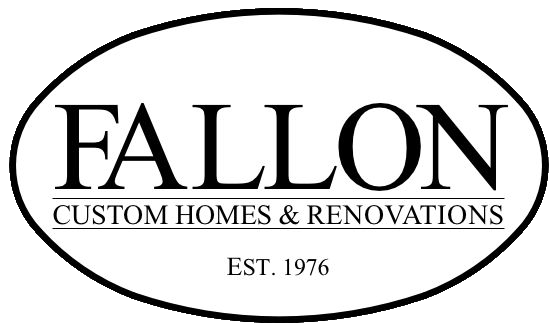 Proposed New Structure
View From 160 Lake Avenue
9